Acquisition Learning Seminar: Customer Engagement
Karl Alvarez, Stacy Cook, Lawrence Williams
2014, April 9
Format for Today
Panel structure
Moderator introduces topic and provides some of the theory around good customer service
Panelists offer real-world perspectives on the topic and specific examples from both the contracting and program side
At the end of the presentation (~75 minutes), panelists will respond to questions from the group
At any time, you can submit questions via the survey link to the right of your screen
The presentation materials will be posted on the FAI.gov website following the Seminar
2
Question 1
Based on your experiences, can you describe some of the impacts of fantastic customer service?
3
Customer Perceptions
What customers want compared with what customers get =
Opinion of Service Quality
4
Levels of Service
Expected Service – What you want is what you get
Accepted Service – What you get is what you’ll take
Rejected Service – What you get is not what you want
Fantastic Service – What you get goes above and beyond
5
Four Critical Components
Reliability – Deliver what is promised
Responsiveness – Do it promptly and within agreed upon timelines
Assurance – Know how to do it and project competence
Empathy – Do it with respect and understanding
6
Four Critical Components
Reliability – Deliver what is promised
Responsiveness – Do it promptly and within agreed upon timelines
Assurance – Know how to do it and project competence
Empathy – Do it with respect and understanding
7
Four Critical Components
Reliability – Deliver what is promised
Responsiveness – Do it promptly and within agreed upon timelines
Assurance – Know how to do it and project competence
Empathy – Do it with respect and understanding
8
Four Critical Components
Reliability – Deliver what is promised
Responsiveness – Do it promptly and within agreed upon timelines
Assurance – Know how to do it and project competence
Empathy – Do it with respect and understanding
9
[Speaker Notes: Key components to building trust (i.e., Covey’s Speed of Trust)]
Question 2
What are a few strategies that acquisition professionals can use to enhance responsiveness, assurance, and/or empathy?
10
About Listening
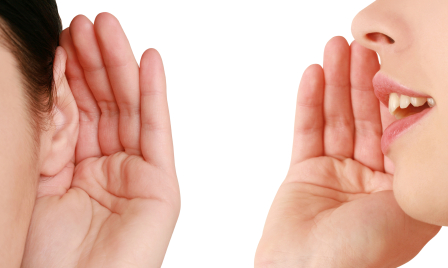 Most people speak at 125-150 words per minute
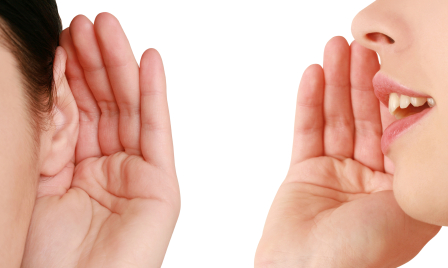 Most people listen at 450 words per minute
11
Ladder of Inference
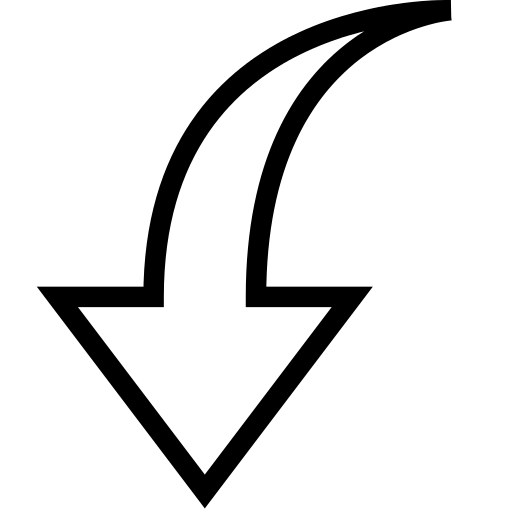 Actions
Beliefs
Conclusions
Assumptions
Selected Data
Observable Data
Strategy 1: 
Question Your Assumptions and 
Conclusions
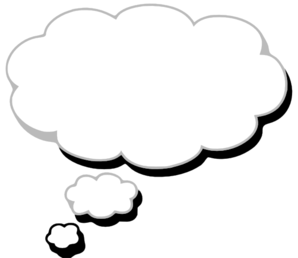 Situations
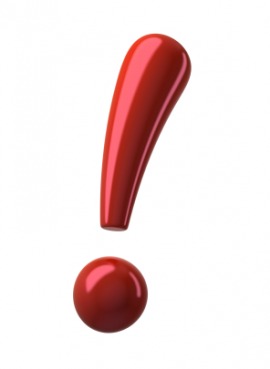 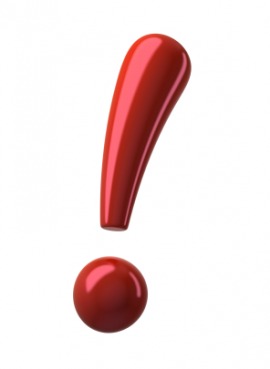 Choices
Strategy 2: 
Seek Contrary Data
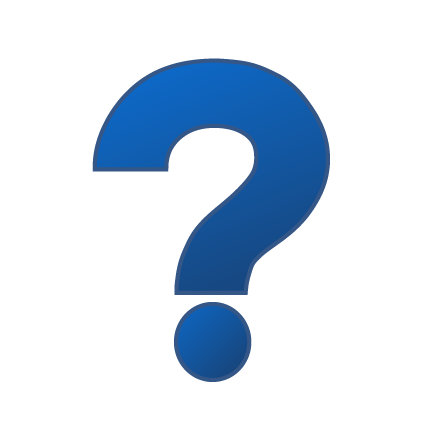 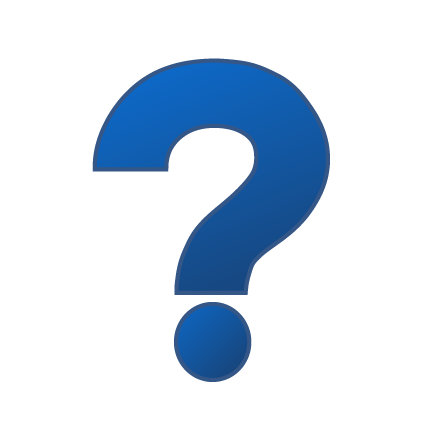 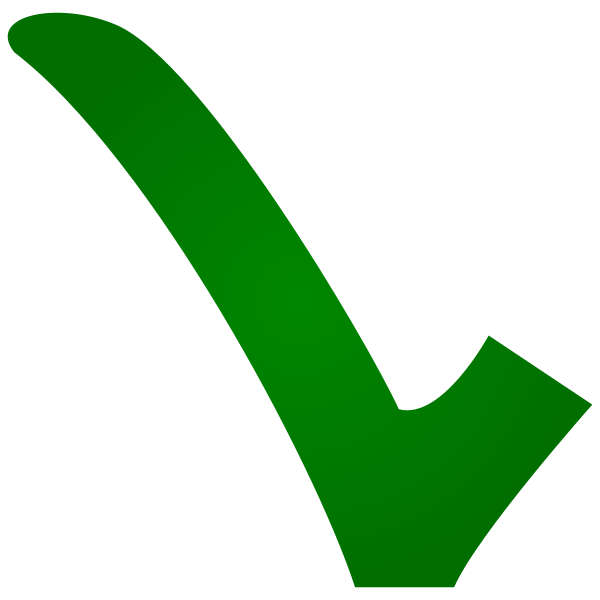 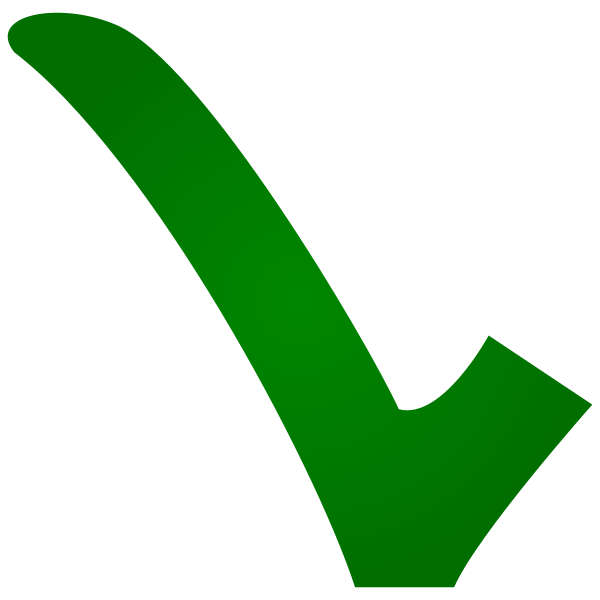 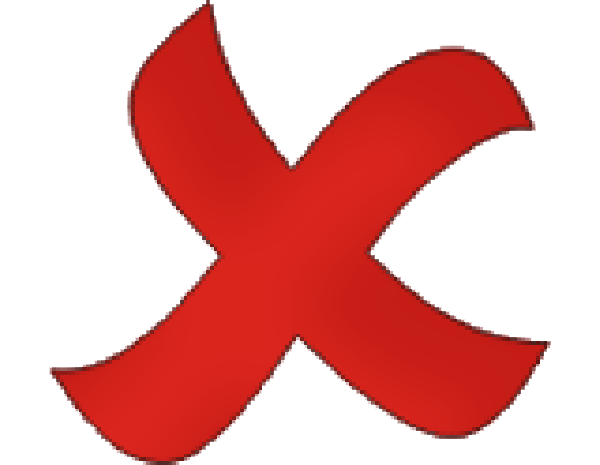 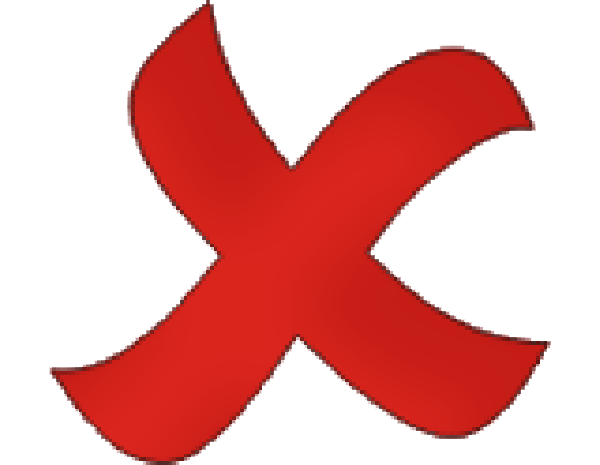 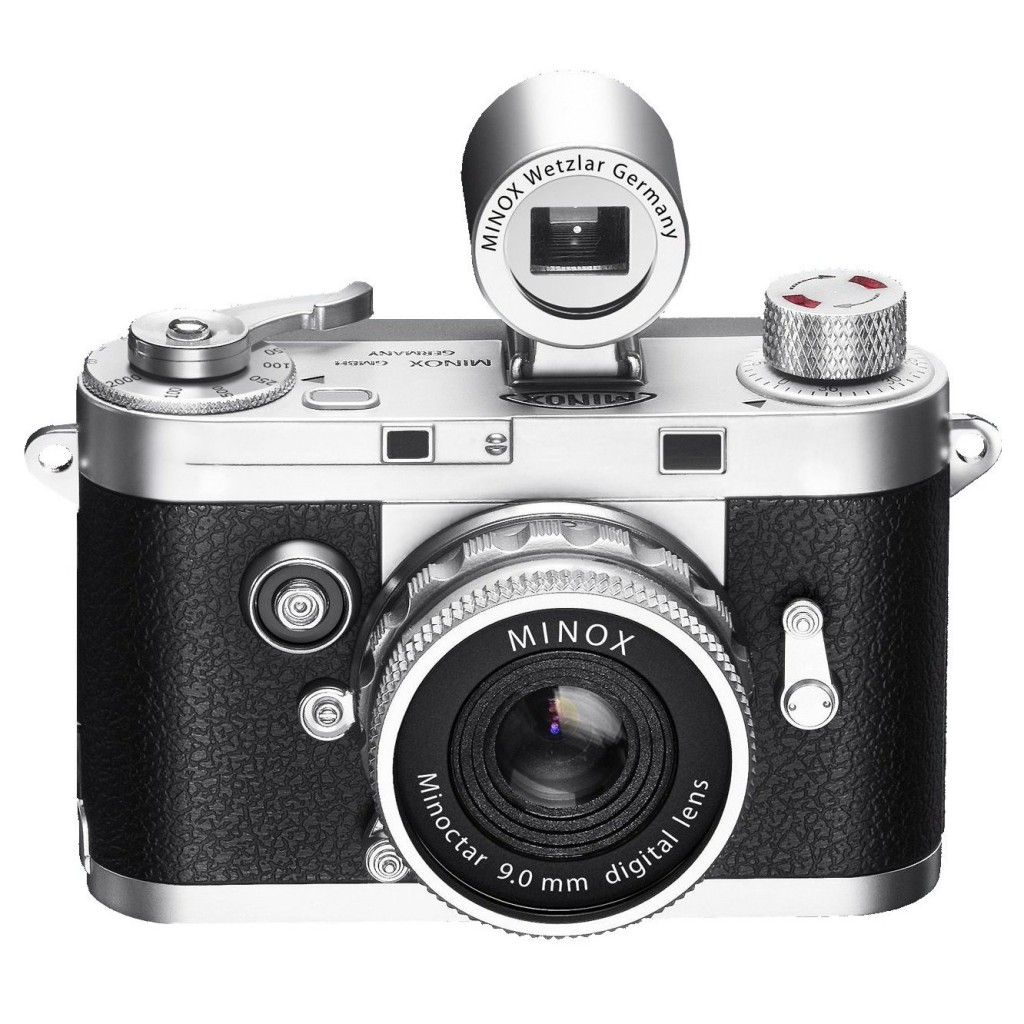 12
To Listen Well…
Give your full attention
Paraphrase to confirm understanding
Project sincerity verbally and nonverbally
Respond with empathy
Ask close-ended and open-ended questions
Close-ended questions are “yes or no” questions; good for clarifying facts
Open-ended questions have many possible answers; help you to understand the “why” behind someone’s thinking
13
Question 3
Can you describe a time when you were able to avoid problems by using some of these techniques? What did you (or the other person) do really well and what questions did they ask?
14
No I can’t!
Yes you can!
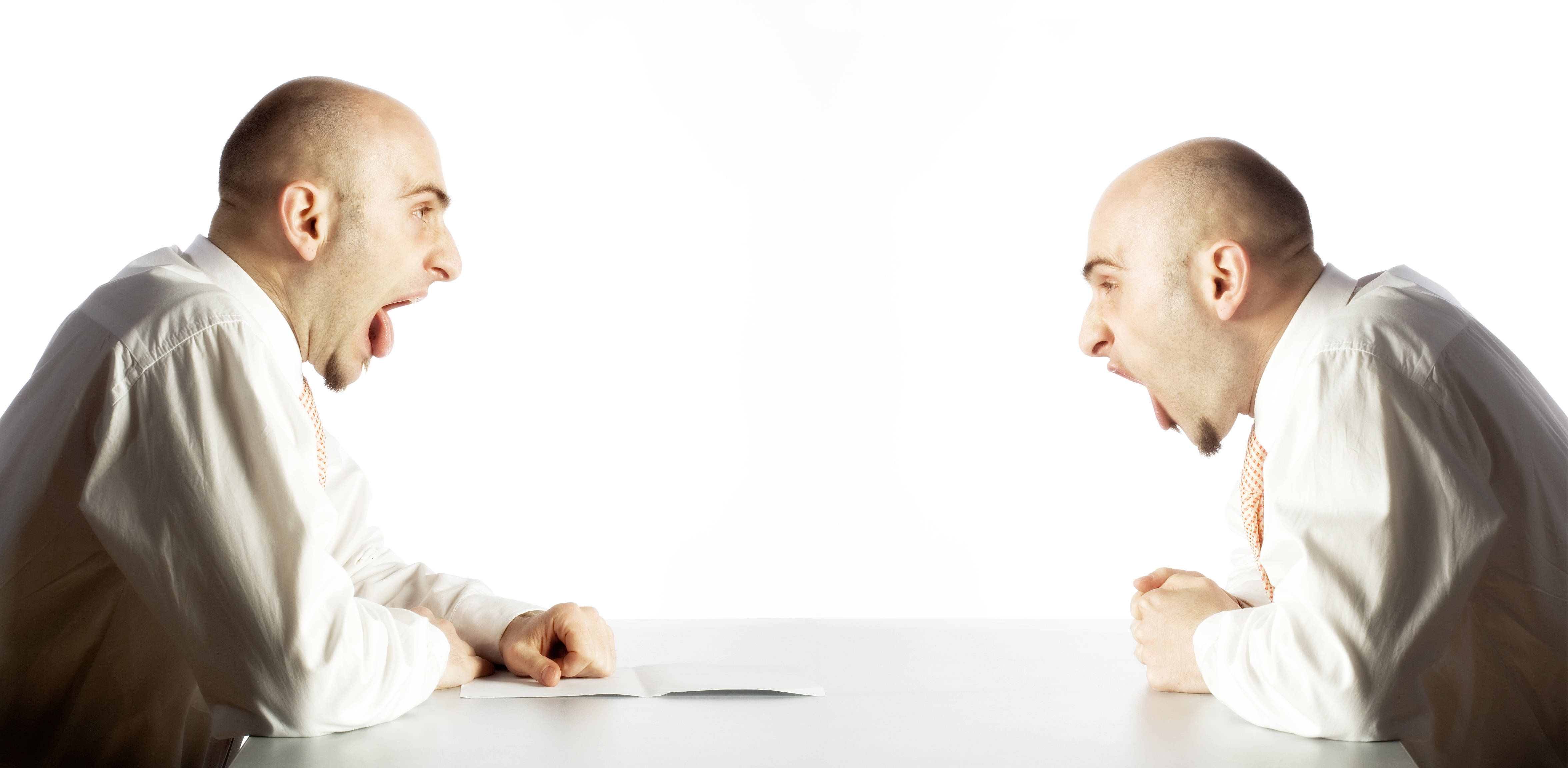 15
Why are these negative?
Customer: “Why do I have to do it this way?”
Response: “It’s the law.”
Customer: “Do you know where I can find a good explanation for this regulation?” Response: “No.”
Customer: “What options do we have here?”Response: “I don’t know.”
16
Positive Language
Negative: “You didn’t complete the form properly.” 
Positive: “Let me help you with that part so we can get this done the right away.”
Good customer service means being generous with your expertise.
17
How to Say No (when you must)
Listen to the other person, even though you know you may not be able to say yes
Cushion your reply, “I know this is important to you” or “I wish we could get that done for you”
Say what you can do, “We can look at using another vehicle to accomplish that”
18
Question 4
How have you worked with your customers to “get to yes”?
19
Question and Answer
We will answer questions submitted by viewers following a short break!
20
Question and Answer
Viewer Question #1:
Any general guidelines or methods for helping less experienced or less knowledgeable customers find a “solution” when they themselves are not 100% clear on what they need?
21
Question and Answer
Viewer Question #2:
Do you feel the trust and respect that you display to your external customers is just as important to your internal customers and workforce?



What happens when the trust has been broken? What is the best way to begin mending the relationship(s)?
Viewer Question #3:
22
Question and Answer
Viewer Question #4:
How have you dealt with customers consistently making the same errors/asking the same questions/asking for the same templates?
23
Question and Answer
Viewer Question #5:
As a Contracting Officer who strives to provide excellent customer service, I find that I have also created an environment where a lack of planning on the program office’s part and the ensuing “emergency” is brought to me because they know I can get the issue resolved. How do you recommend balancing providing excellent customer service without being taken advantage of?
24
Question and Answer
Viewer Question #6:
Lawrence, during your answer to the question that asked “what are a few strategies that acquisition professionals can use to enhance responsiveness, assurance, and/or empathy”, how did you get the customer to “calm down” in this example?
25
Question and Answer
Viewer Question #7:
How critical is impression management in a kick-off meeting with a new customer given that they may fall into the ladder of inference trap?
26
Question and Answer
Viewer Question #8:
It seems to me that many people listen to reply rather than listen to understand. Do you think good customer service is the ability to balance between thinking about the customer’s thoughts while also feeling or monitoring the customer’s issue?
27
Question and Answer
Viewer Question #9:
How can you best serve a forceful customer in wanting to do things his/her way rather than follow policies?
28
Question and Answer
Viewer Question #10:
How valid/helpful do you think it is to give your customers an anonymous customer satisfaction survey?
29